Патриотическое воспитание в кадетском классе
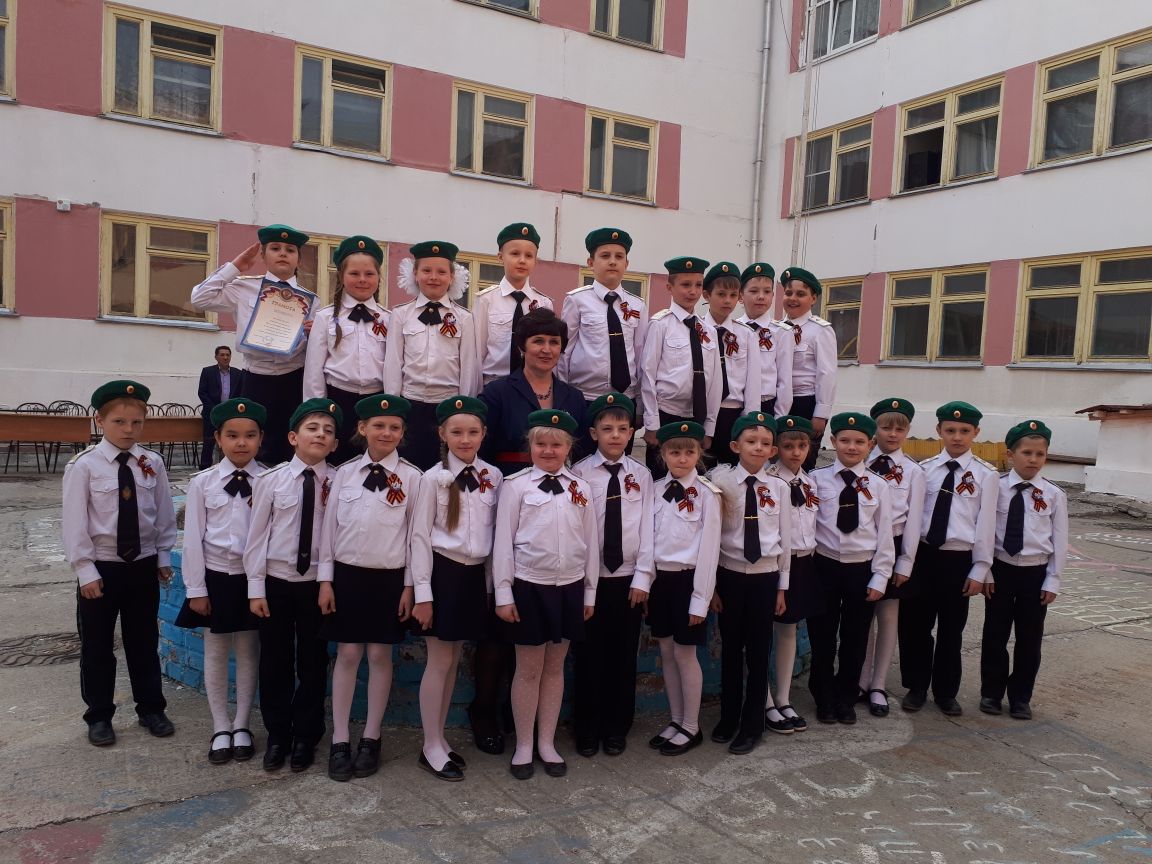 «ПОСВЯЩЕНИЕ В КАДЕТЫ»МОБУ СОШ № 5
Свеча ПАМЯТИ
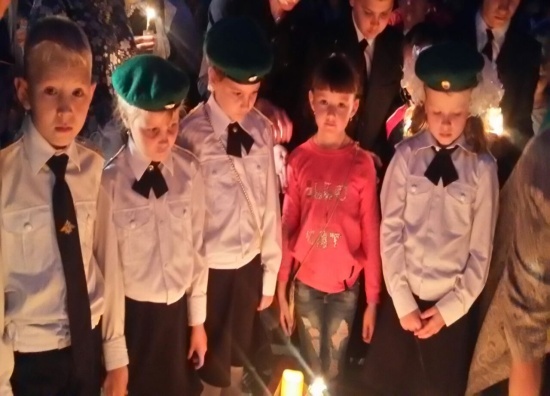 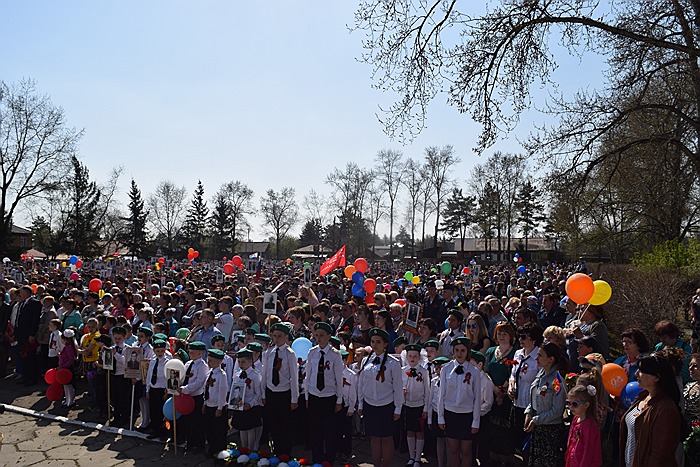 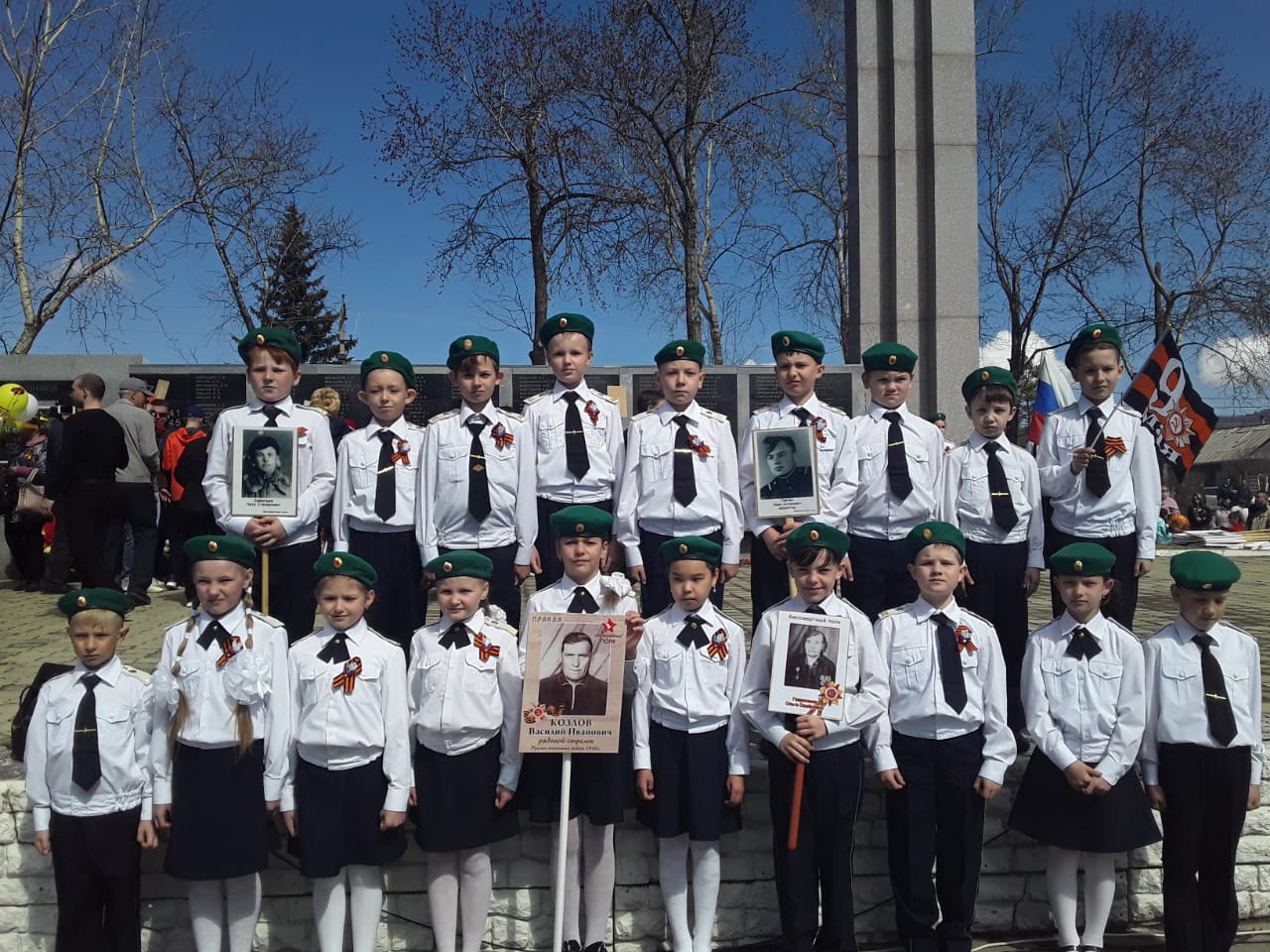 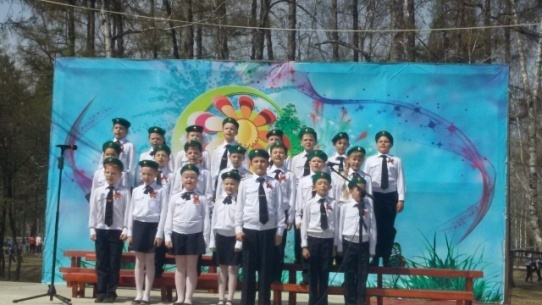 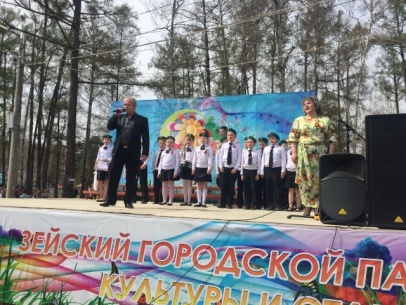 «Посвящение в кадеты»МДОБУ д/с № 4
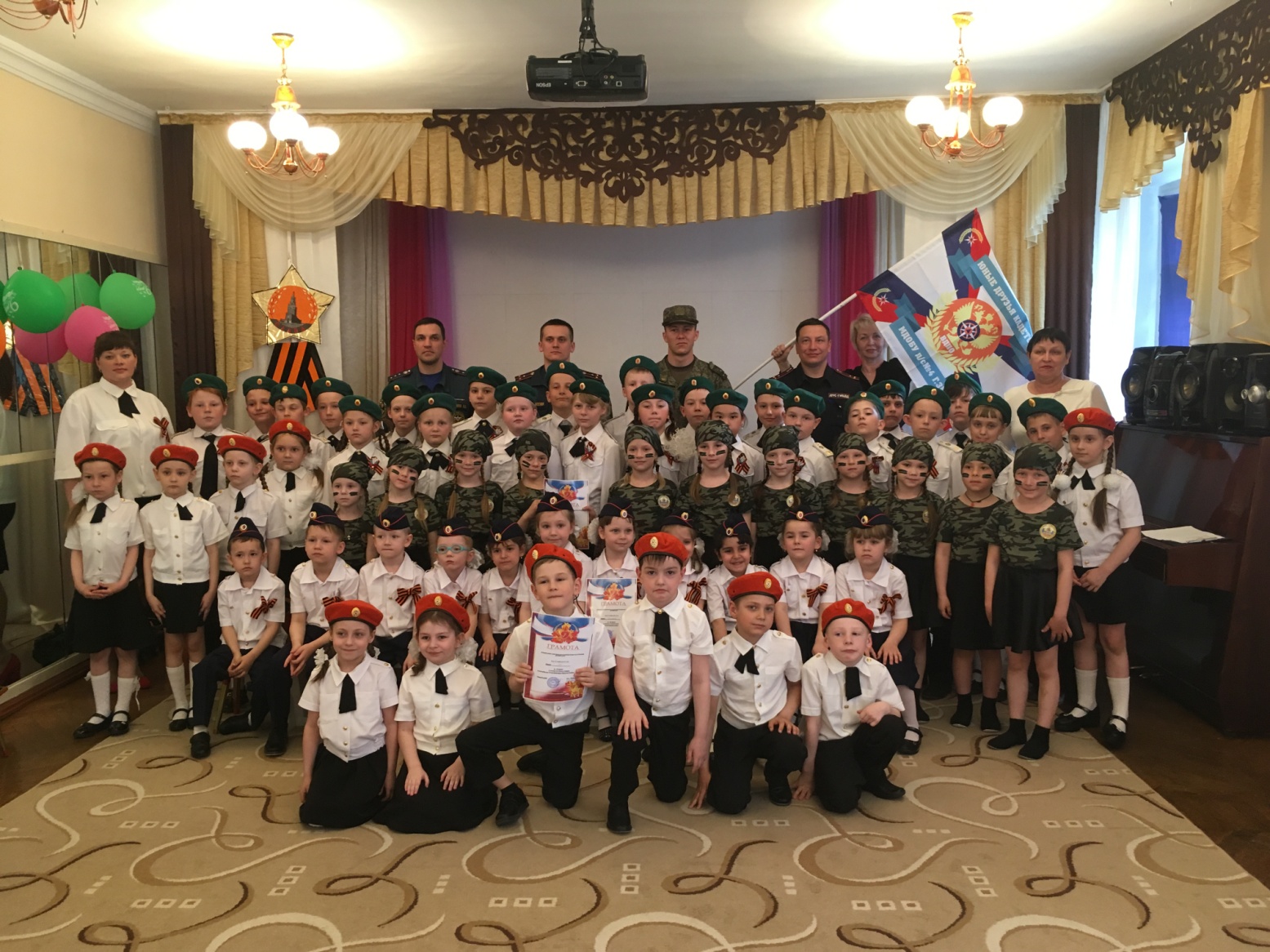 ДЕНЬ ПОБЕДЫ
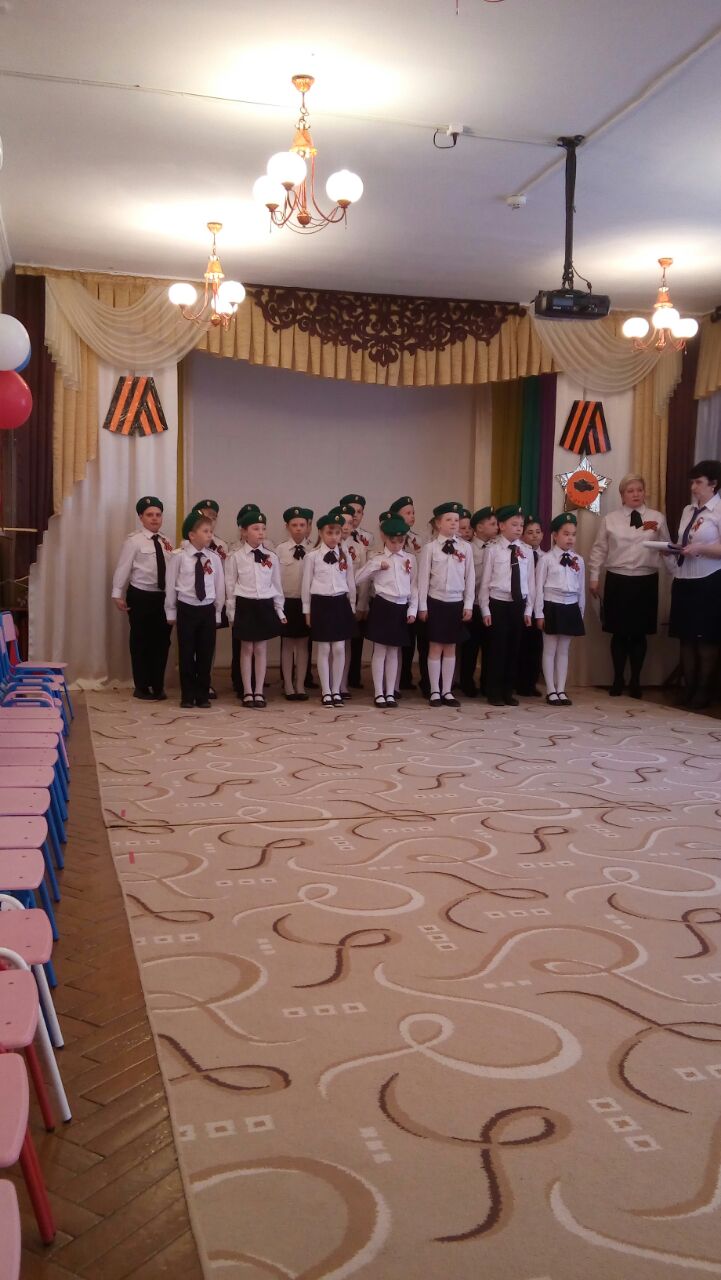 «Вперёд, кадеты!»
«Стартуют вместе – дошколята плюс ученики»
«В единстве наша сила!»
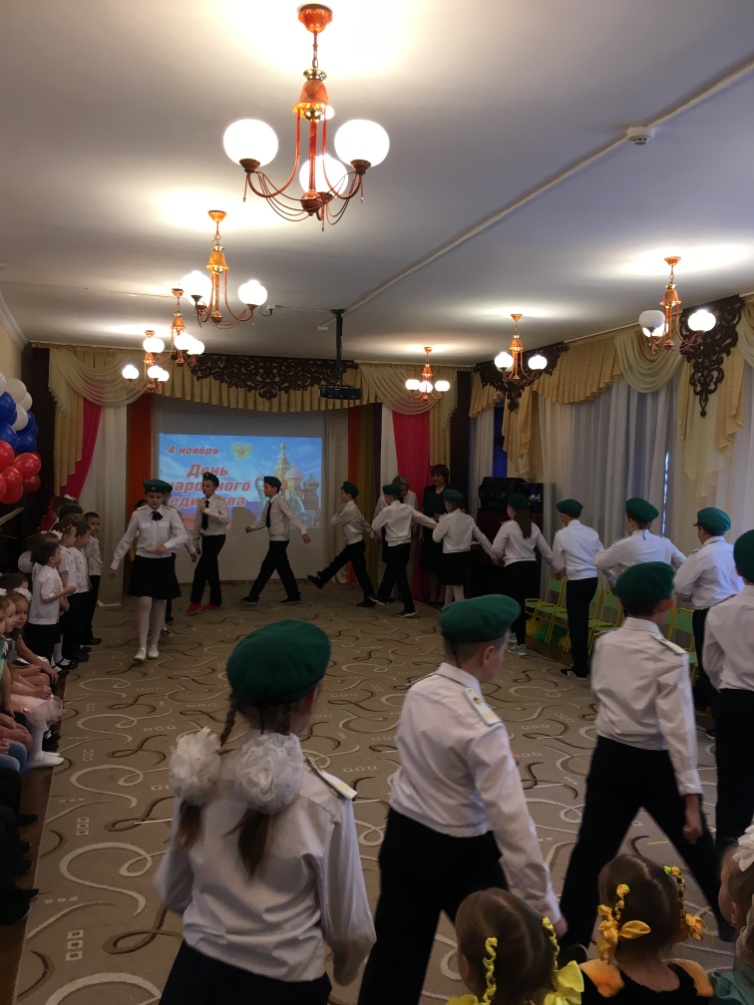 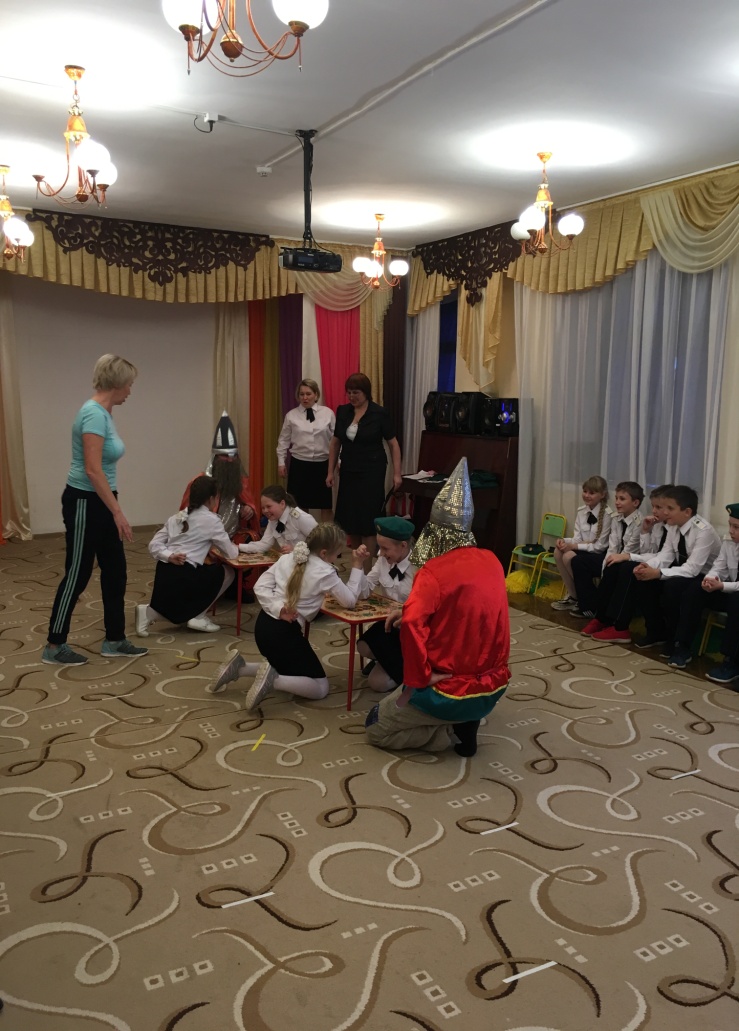 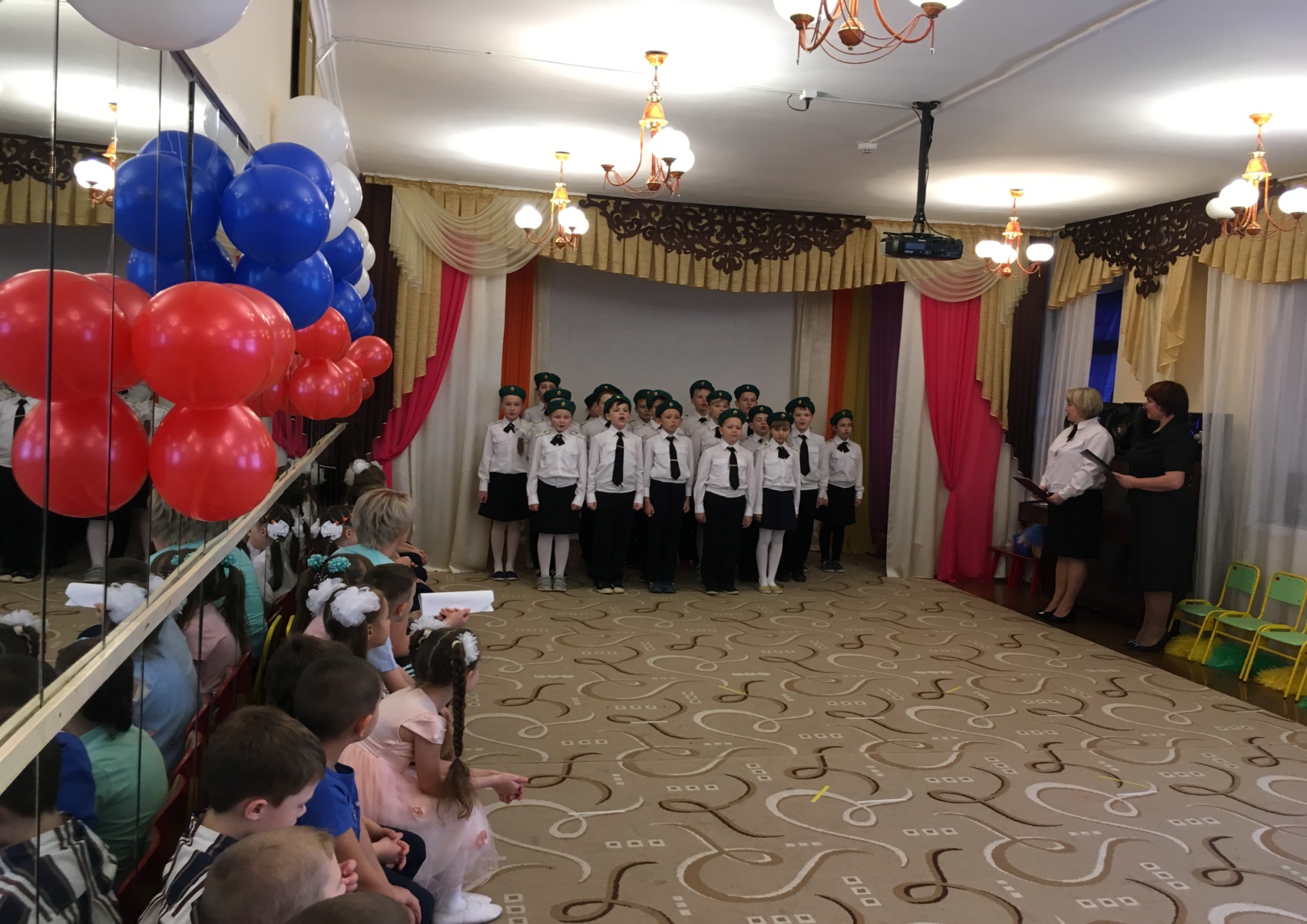 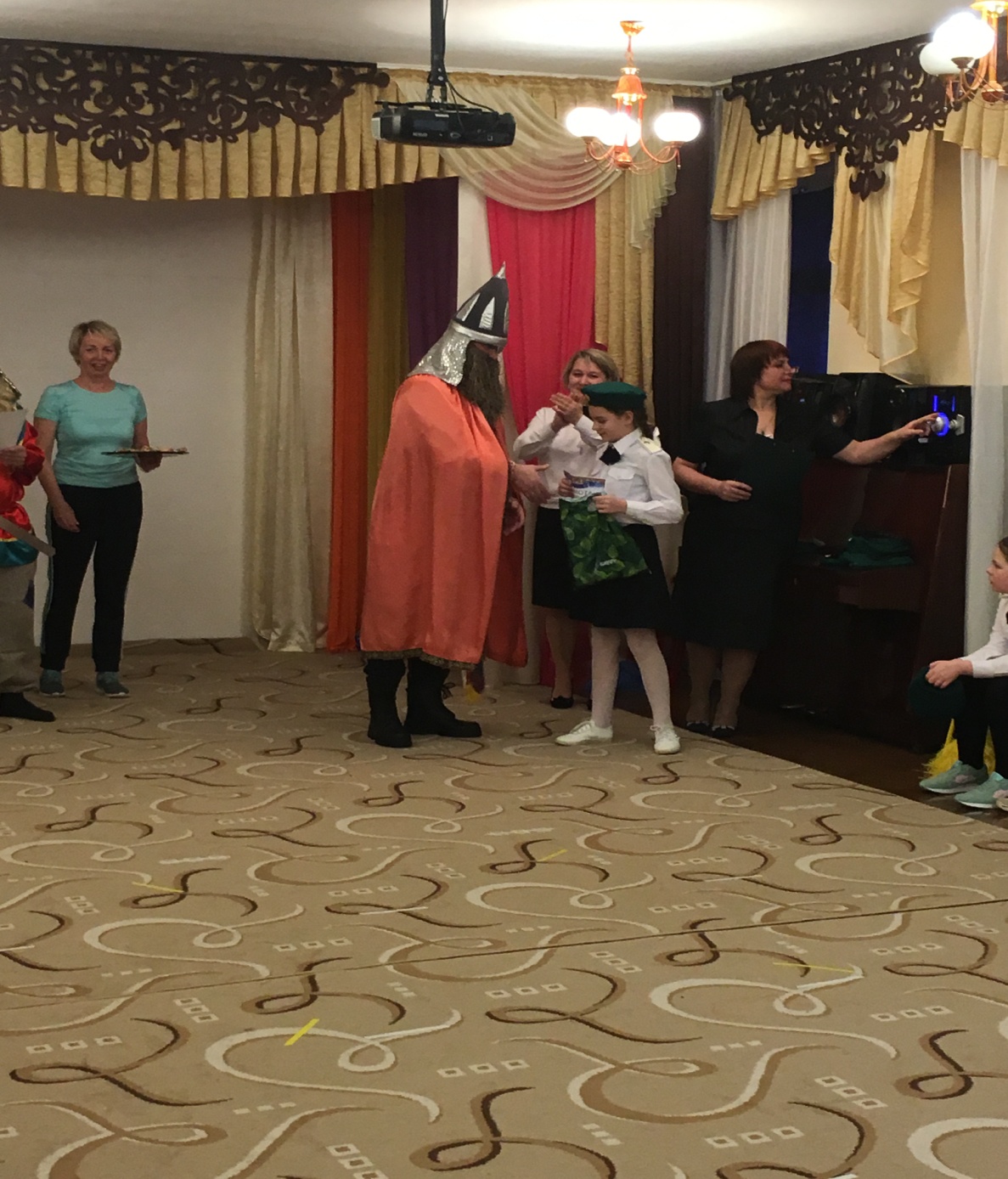 Встреча с пограничниками
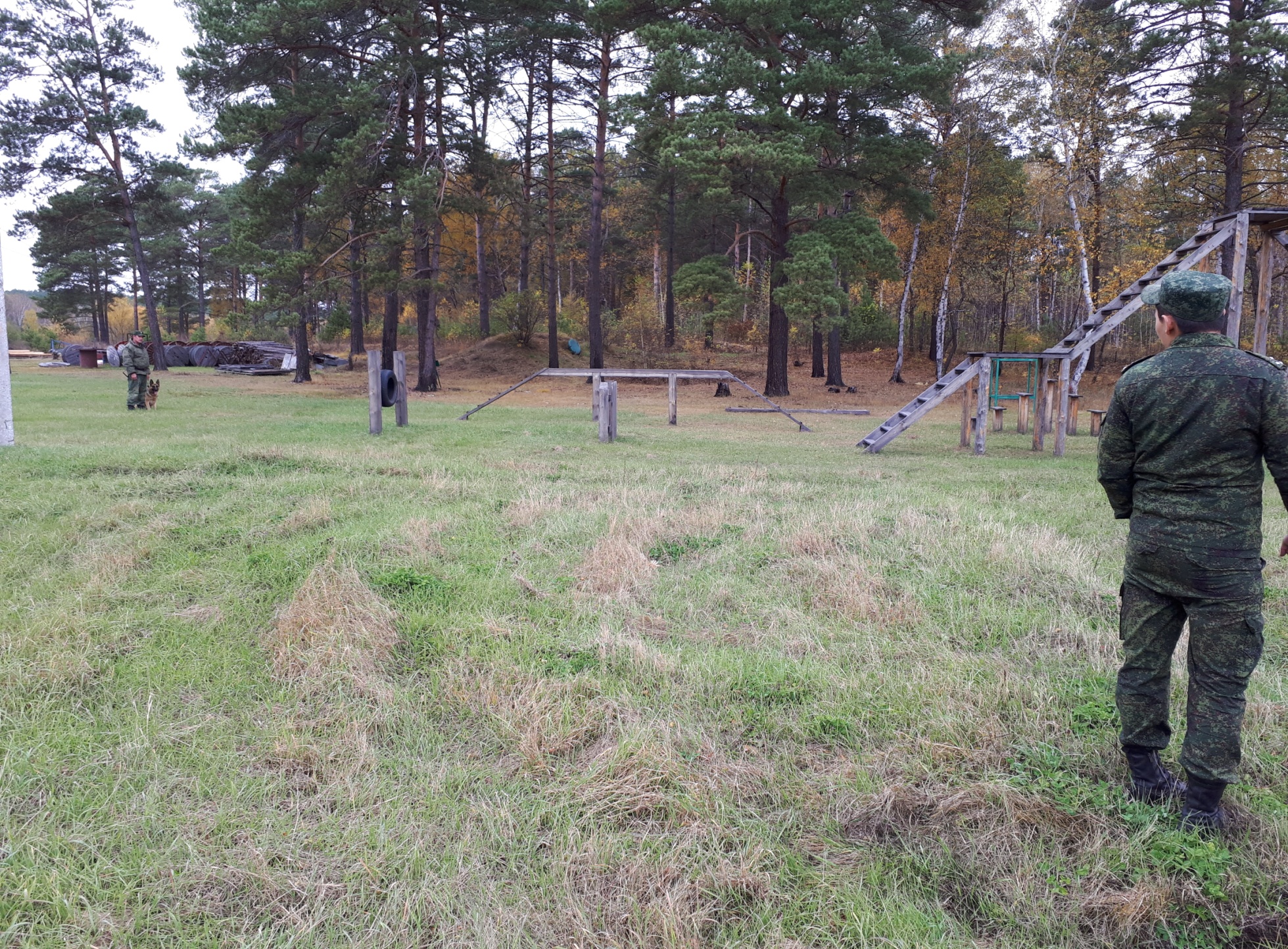 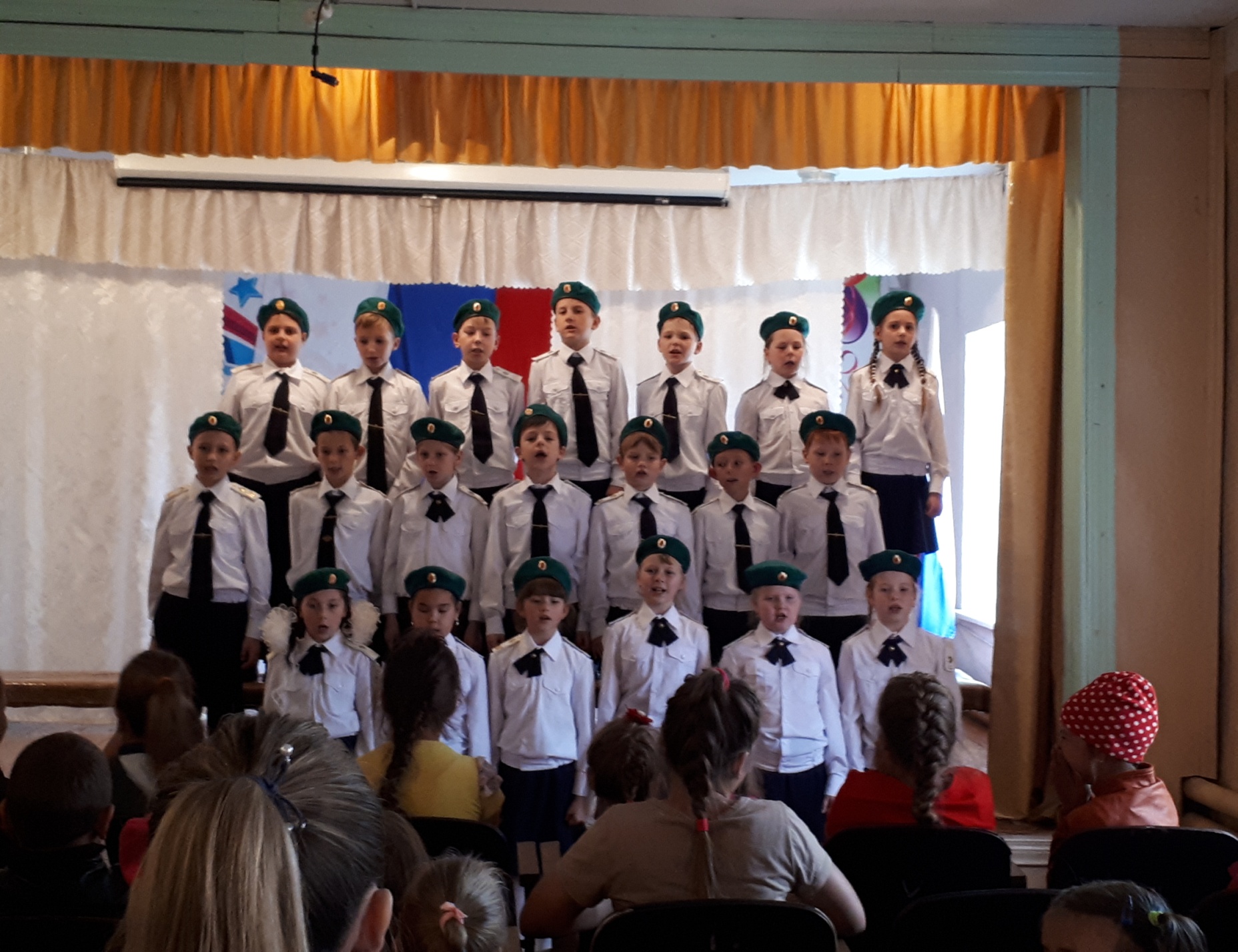 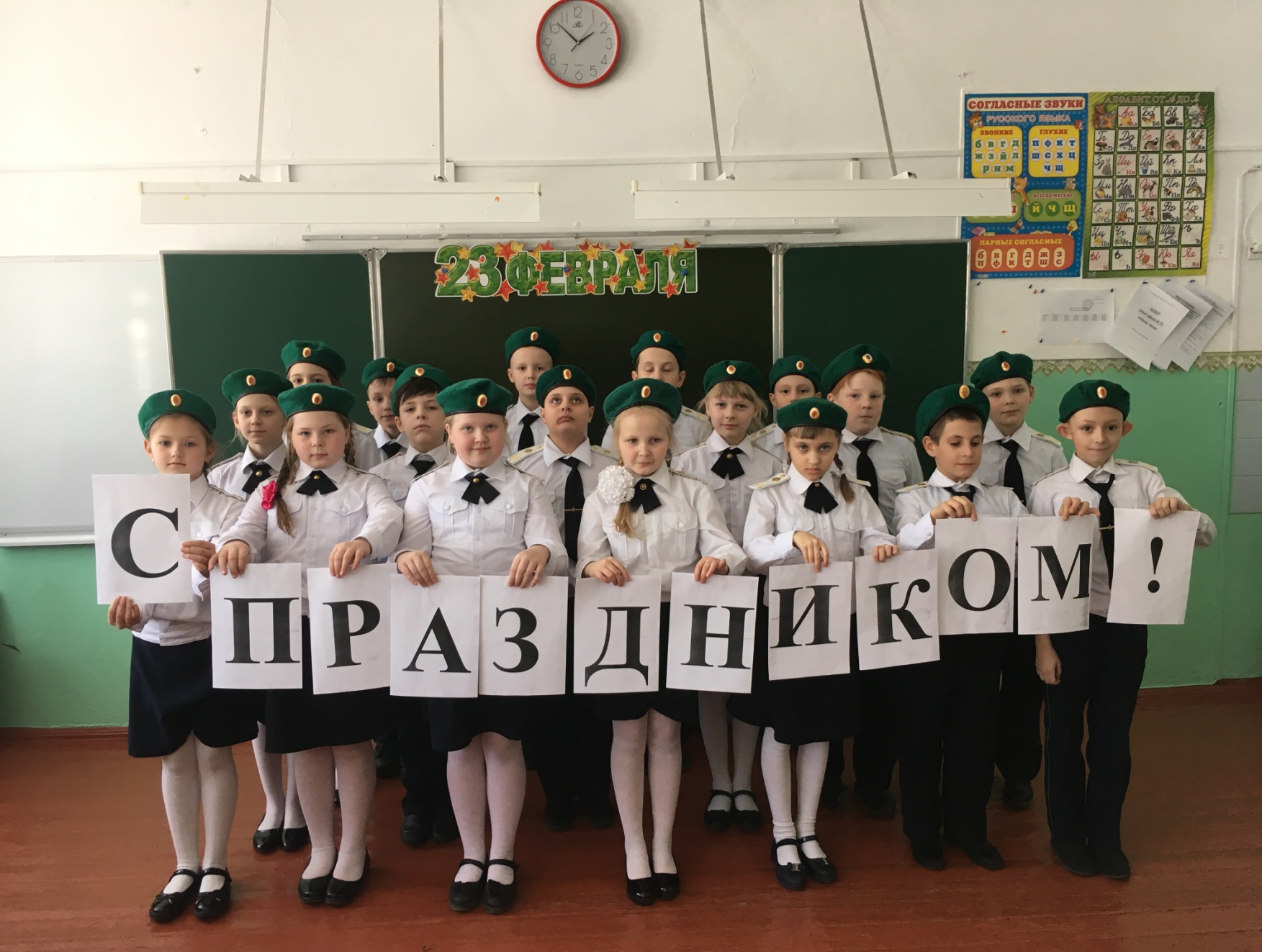 День России
Экскурсия в краеведческий музей
«День Добра» для детей с ограниченными возможностями здоровья
Подари добро детям
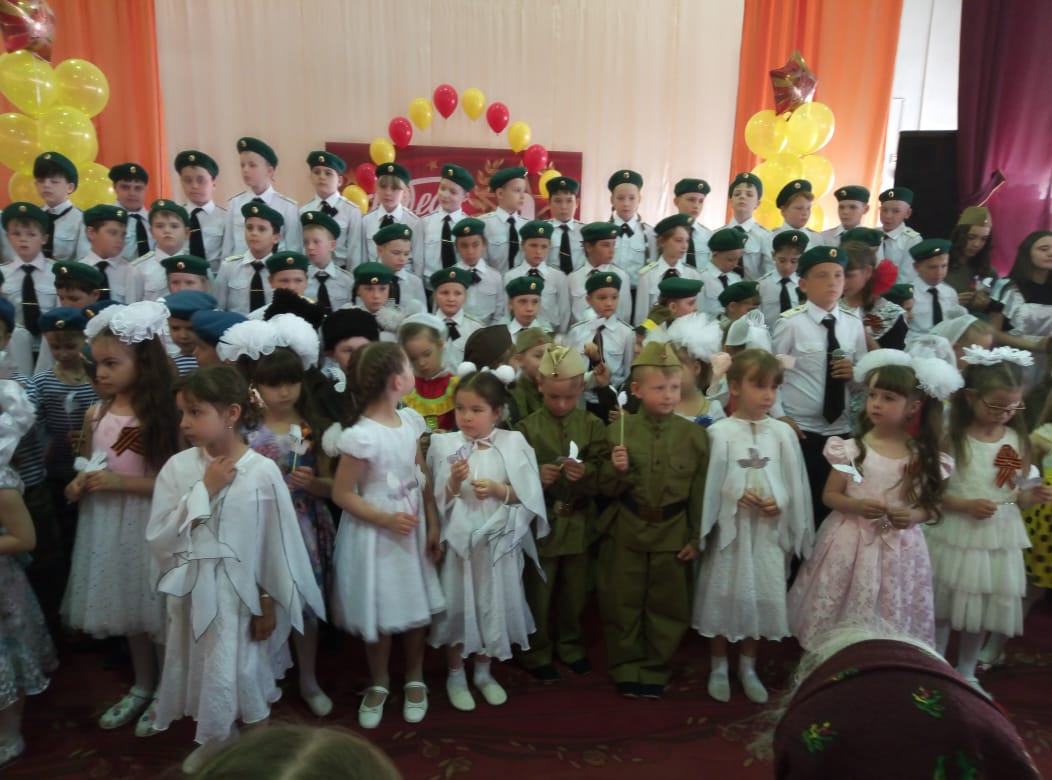 Поздравляем мам
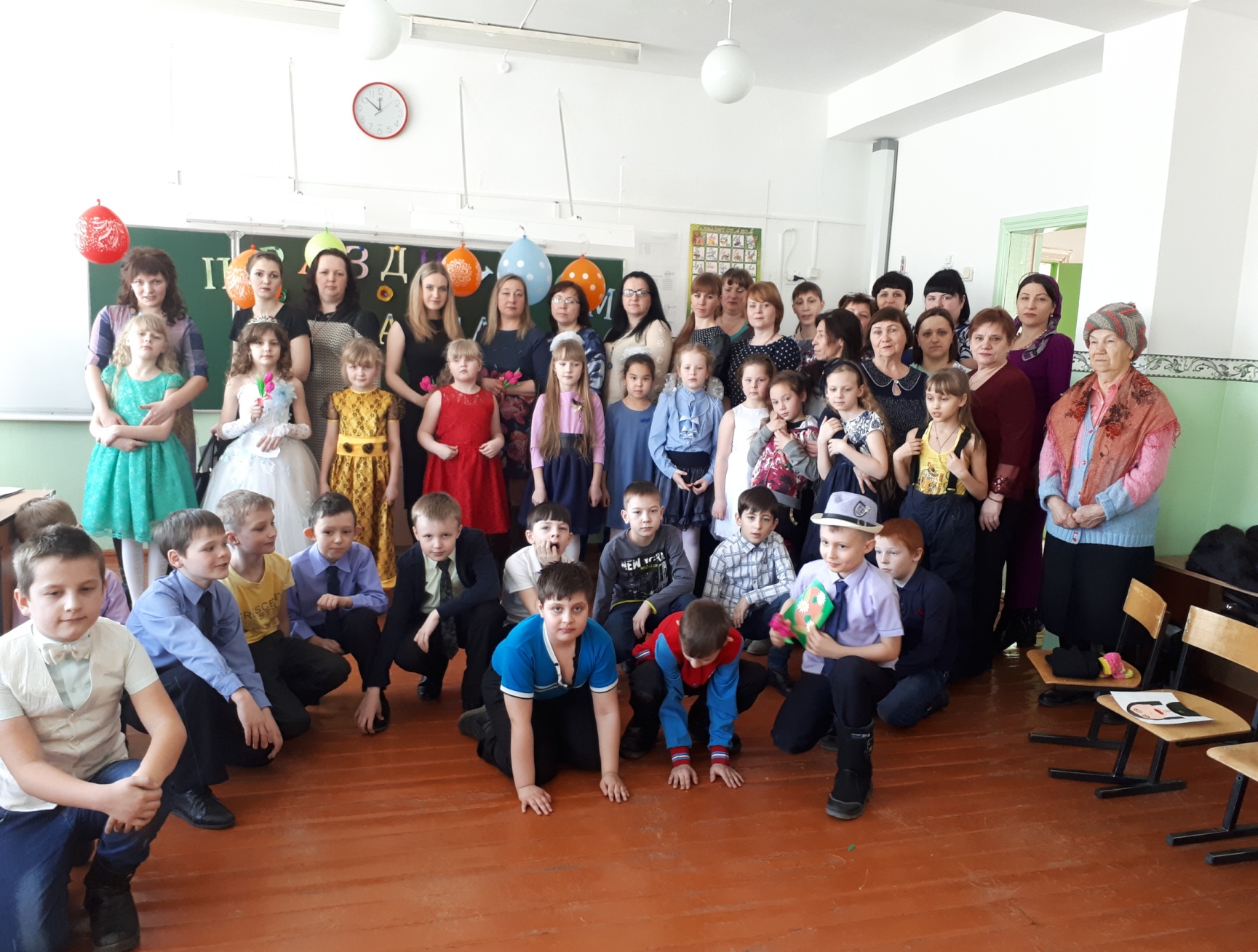 «Февромарт»
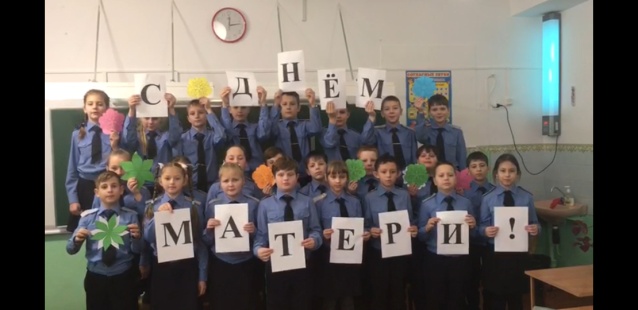 Встреча с ветеранами
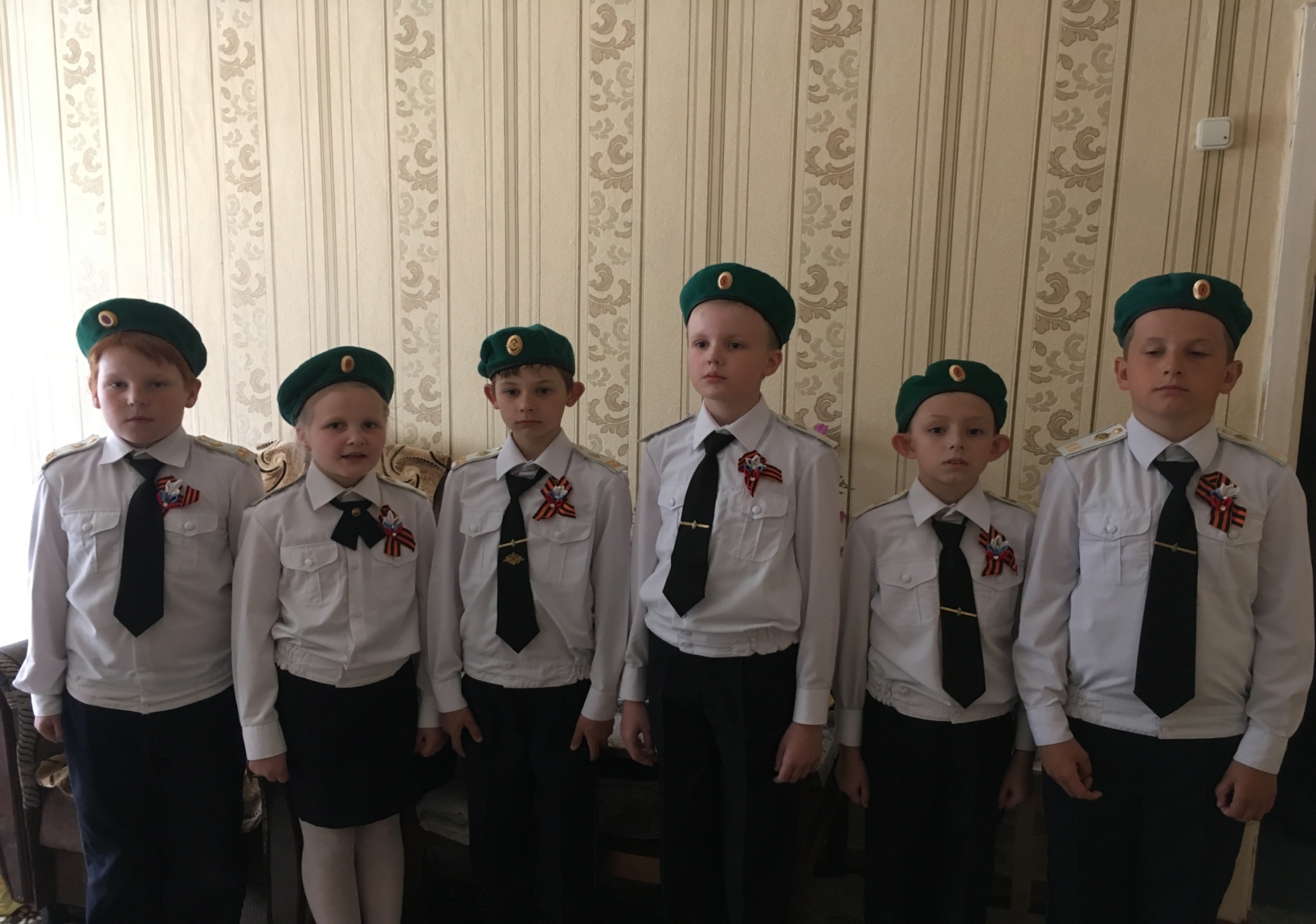 исследовательская деятельность
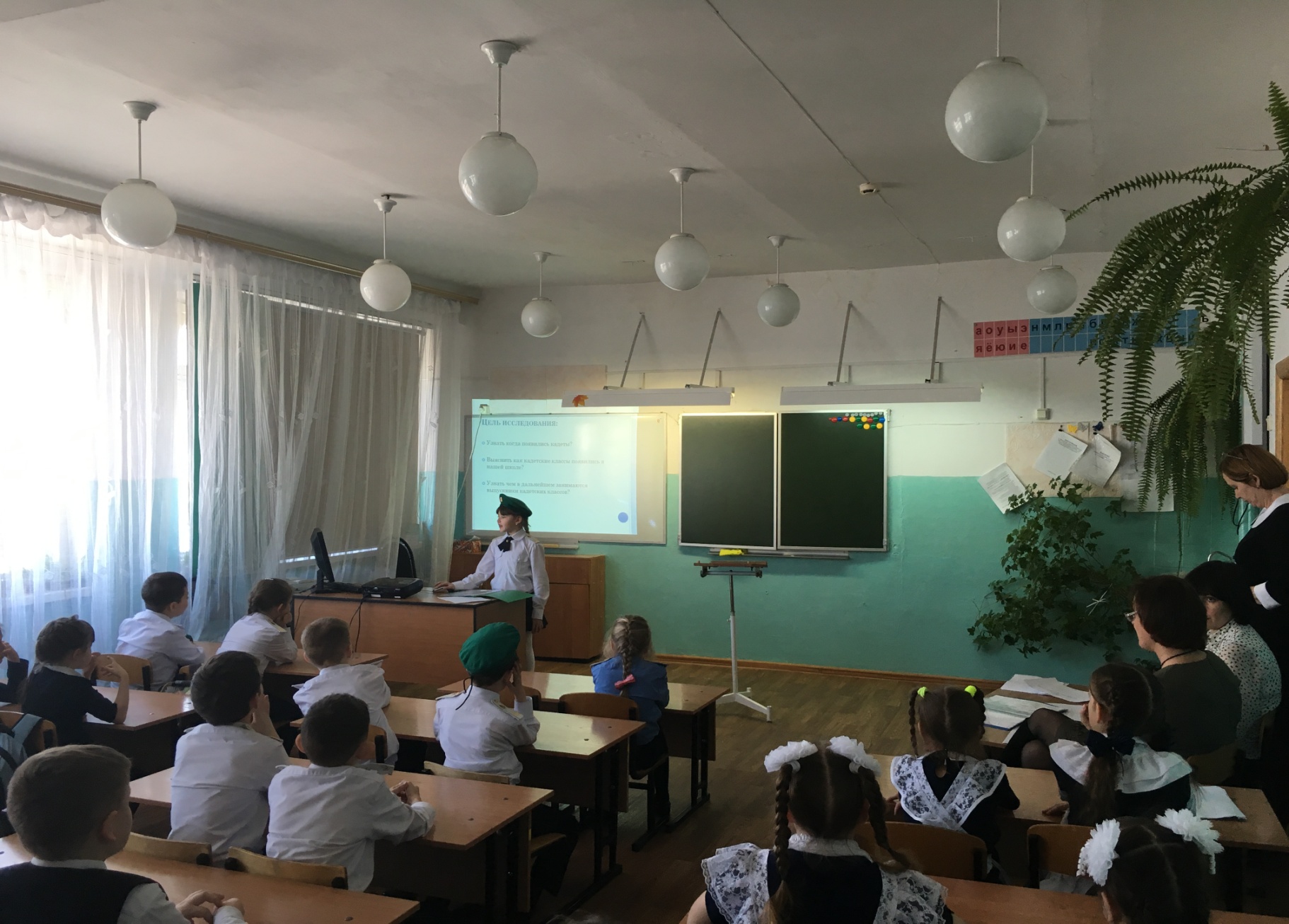 ВЫСАДКА ДЕРЕВЬЕВ
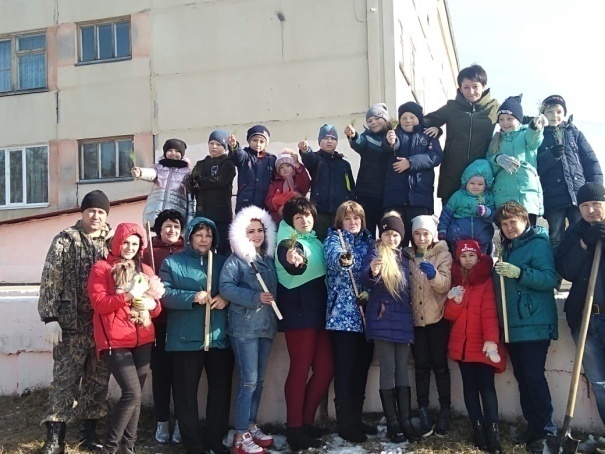 ПОХОД
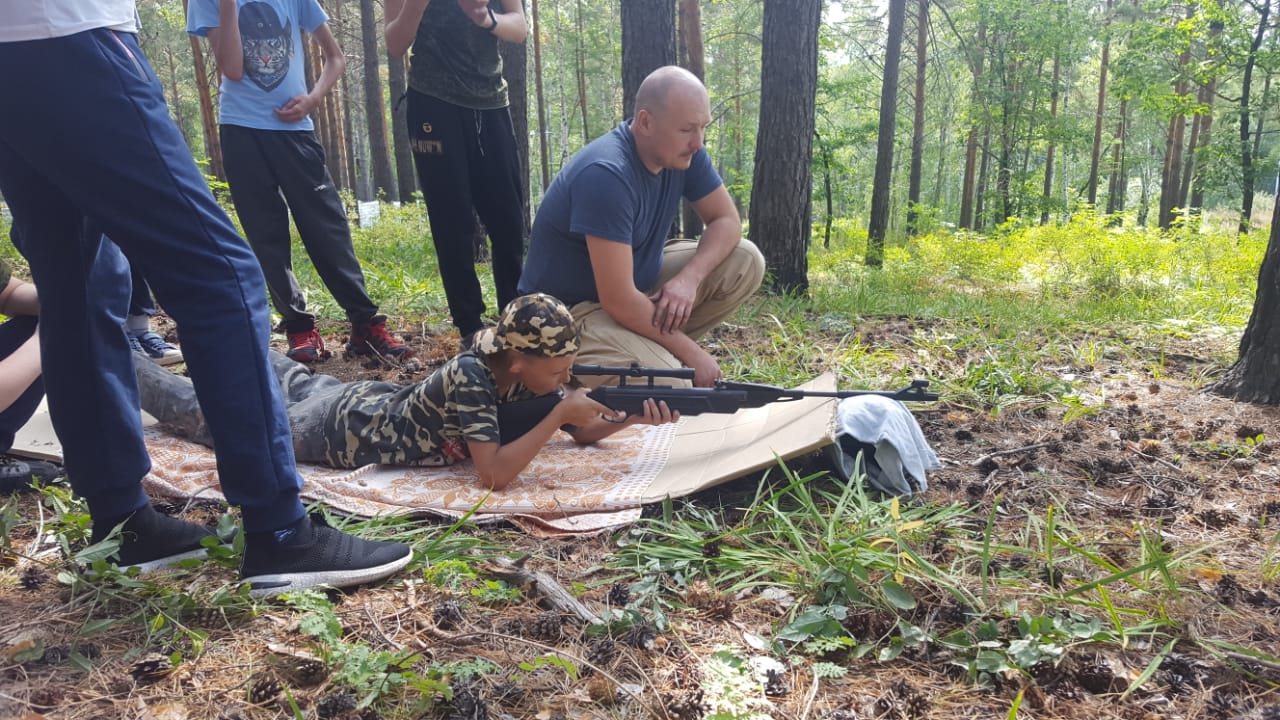 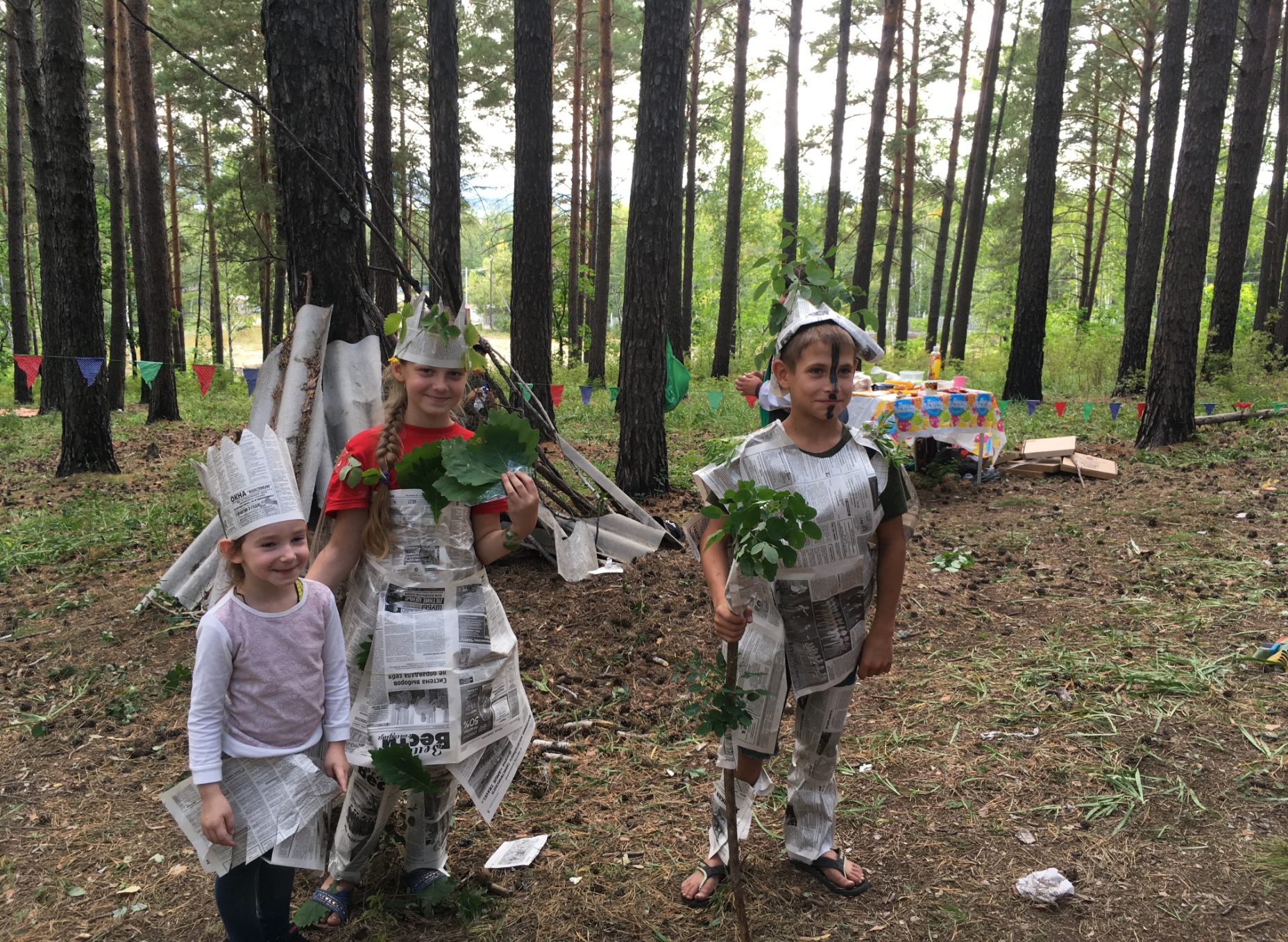 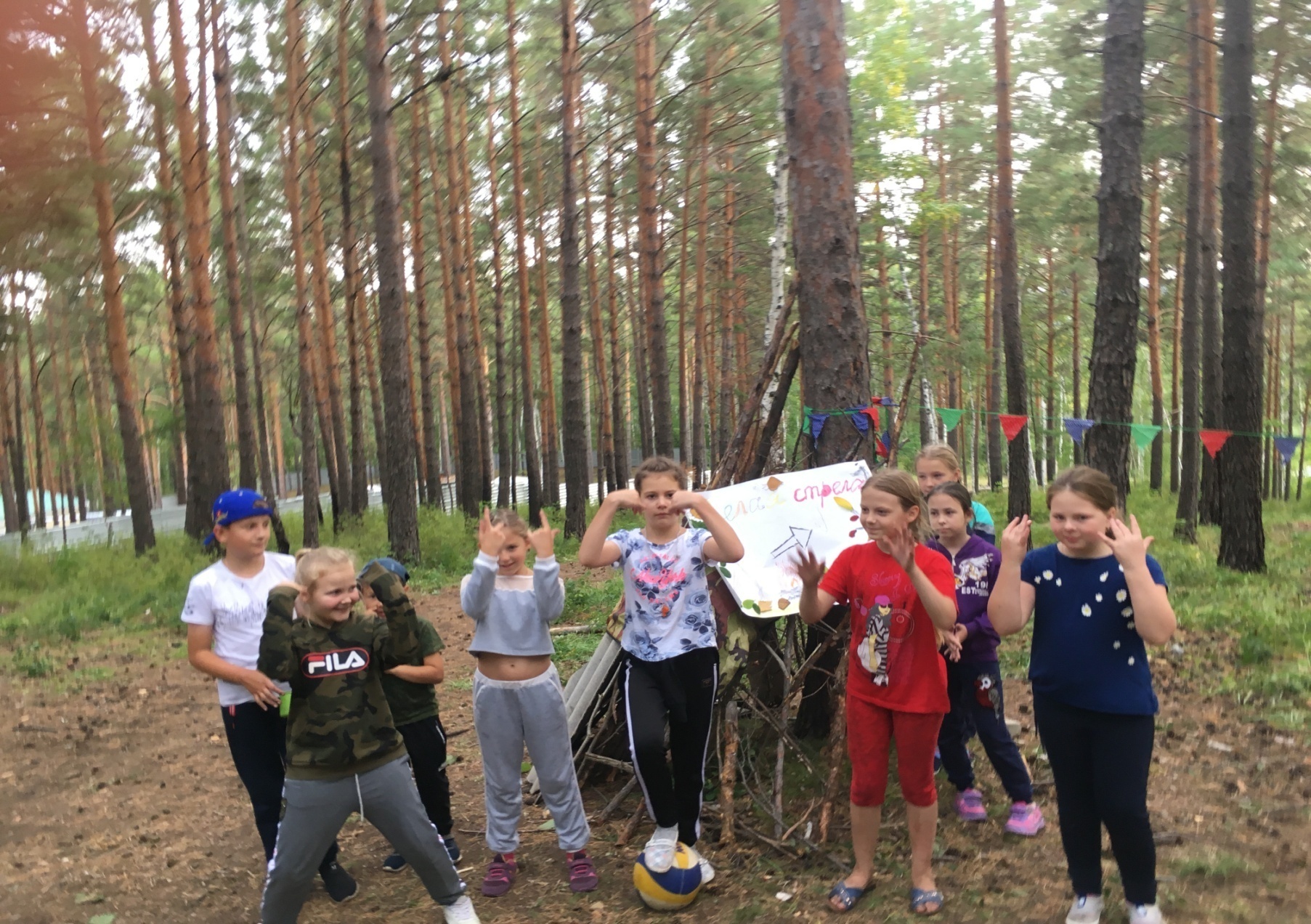 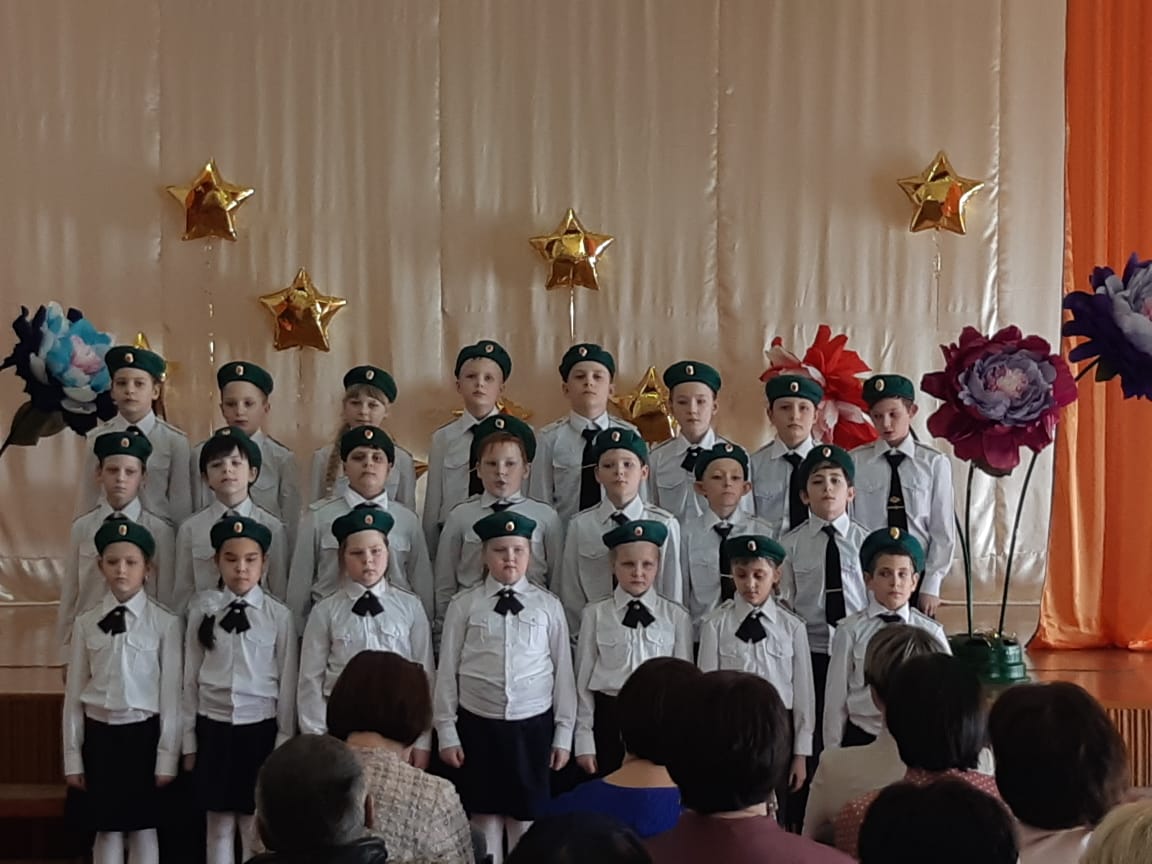 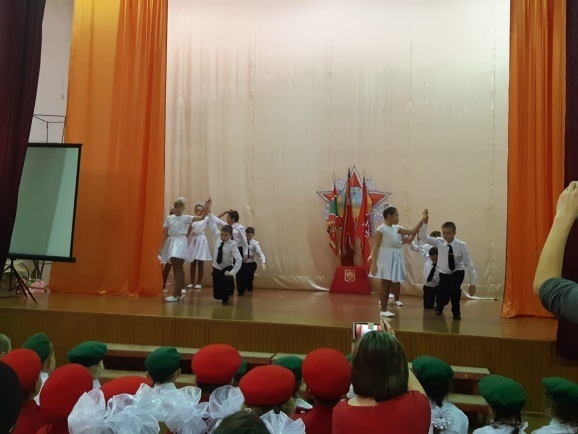 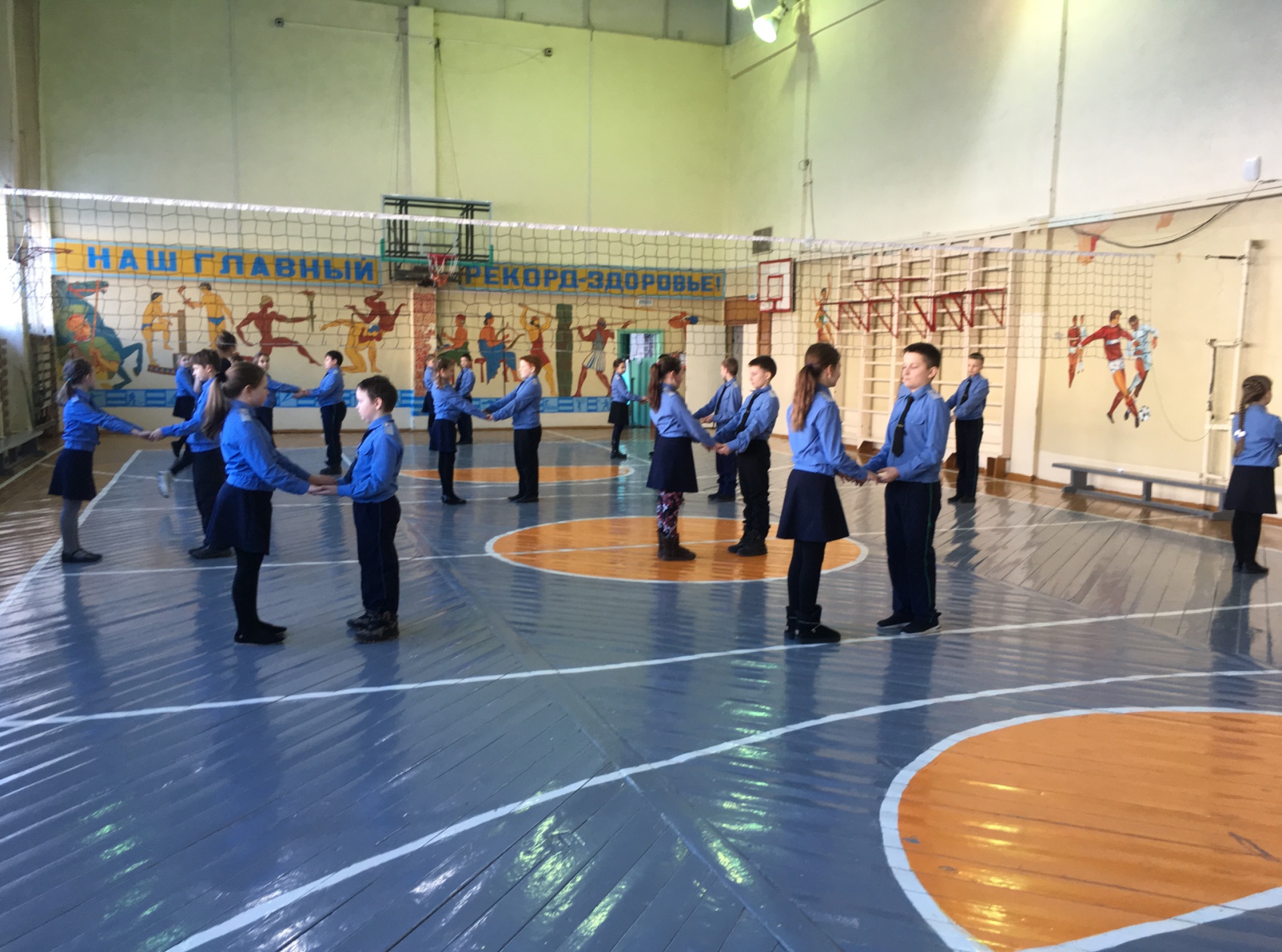 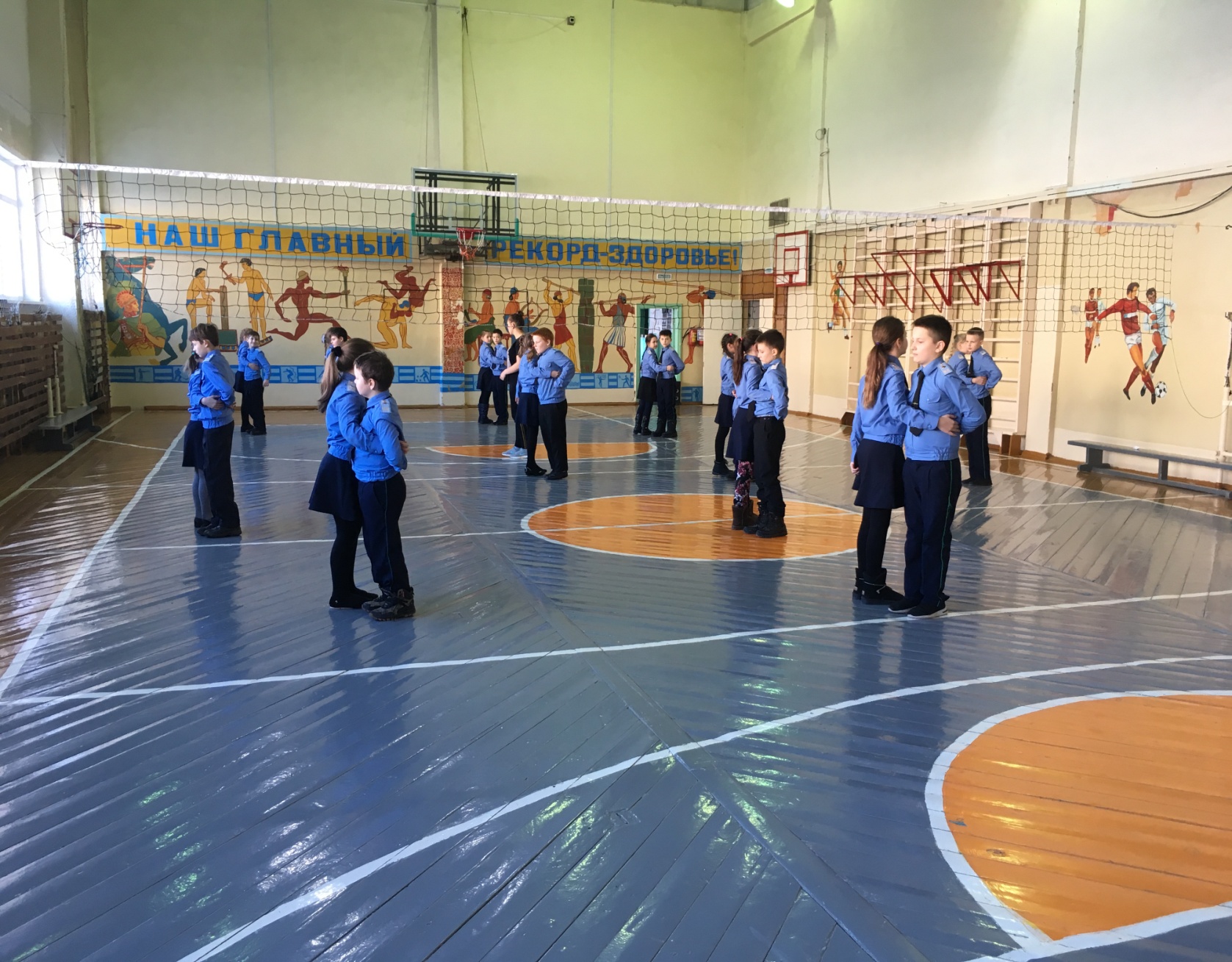 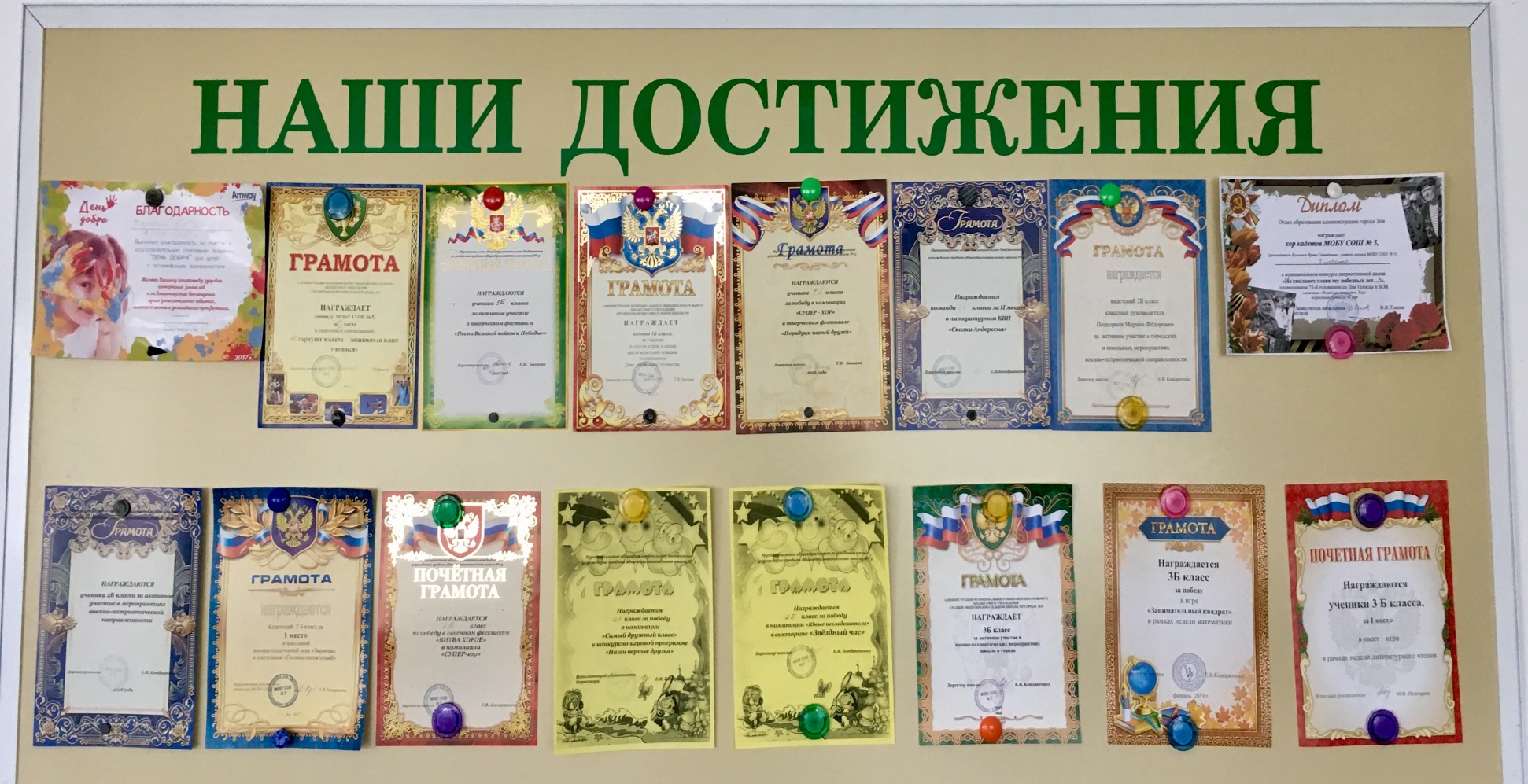